Лесной Охранник
Автор : Медведев Михаил и Медведев Иван
Проблема
На сегодняшний день происходит очень много не законных проникновений на территорию заповедников , тем самым воруя и убивая  редкие виды животных и растений . Именно это меня вдохновило на создание робота который будет охранять заповедники
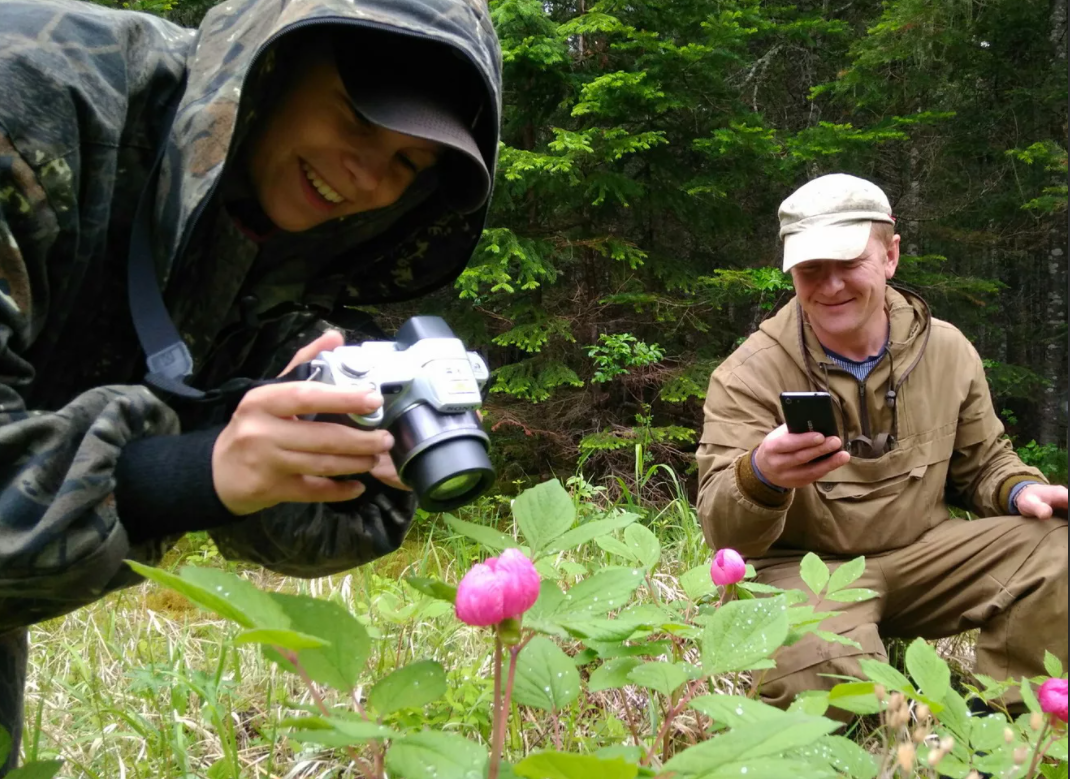 Красная  шапочка
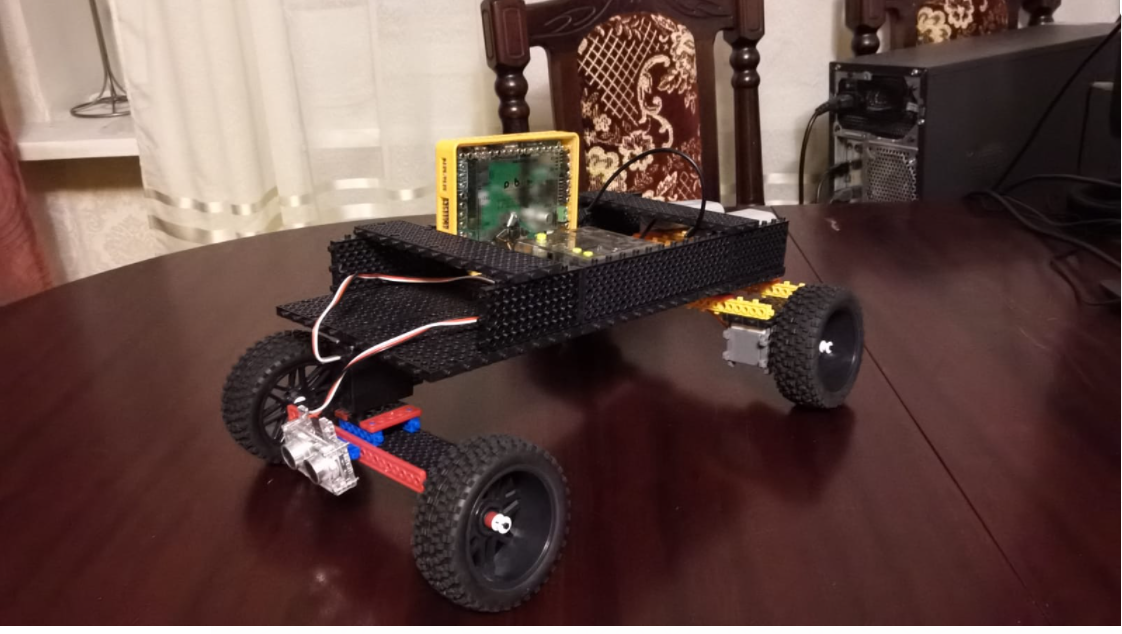 Я со своим братом создали робота который будет защищать и охранять территории заповедников. 
Алгоритм робота состоит в том что при обнаружении  движения робот включает камеры и передаёт изображение( в настоящем времени )  оператору робота , который определяет было ли это животное или человек , если это человек , то оператор передаёт всем по рации что на территории посторонний , таким образам ловя преступника .(Красная шапочка – это название робота , потому что он блуждает  в лесу и ищет серого волка .
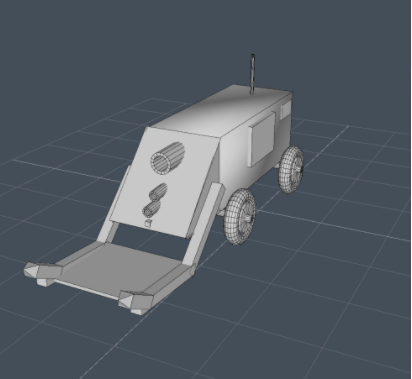